NTNU’s organization
NTNU’s organization
BOARD
NTNU’s organization
RECTOR
Pro-Rector for Innovation
Pro-Rector for Research
Pro-Rector for Education
Management, Administration and University Library
Director of Organisation and Infrastructure
Faculty of Information Technology and Electrical Engineering
Faculty of Economics and Management
Faculty of Social and Educational Sciences
Faculty of Medicine and Health Sciences
Faculty of Architecture and Design
Vice-RectorNTNU inGjøvik
Faculty of Humanities
Faculty of Engineer-ing
Faculty of Natural Sciences
NTNU University Museum
Vice-RectorNTNU inÅlesund
HF
AD
IE
IV
NV
OK
VM
MH
SU
--------------------------
55 DEPARTMENTS
7 depts.
4 depts.
7 depts.
8 depts.
8 depts.
8 depts.
7 depts.
4 depts.
2 depts.
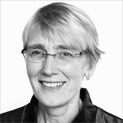 NTNU’s management
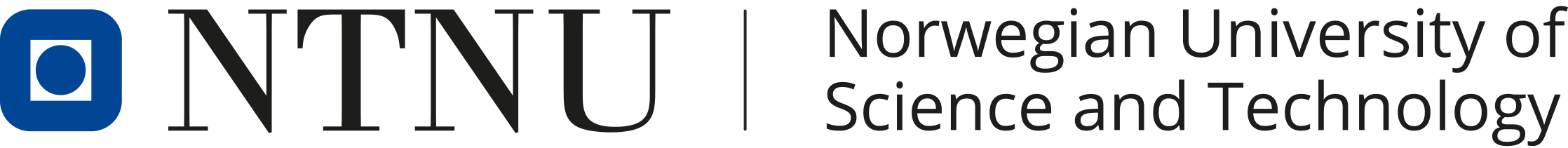 Rector NTNU
Anne Borg
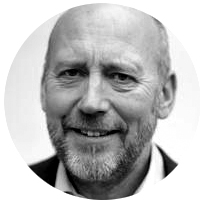 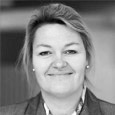 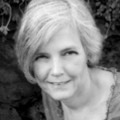 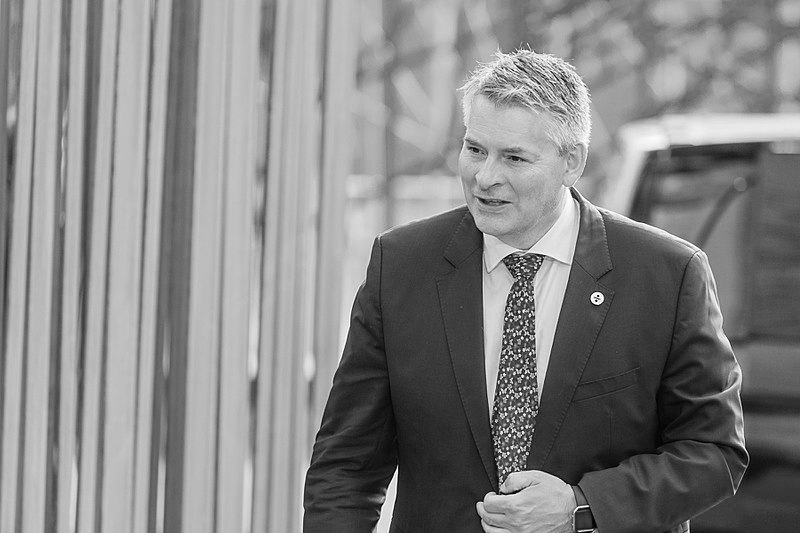 Pro-Rectorfor Education
MaritReitan
Pro-Rectorfor Research 
TorGrande
Director,
Organization and InfrastructureBjørnHaugstad
Pro-Rector for
InnovationToril A.Nagelhus Hernes
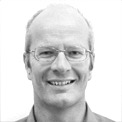 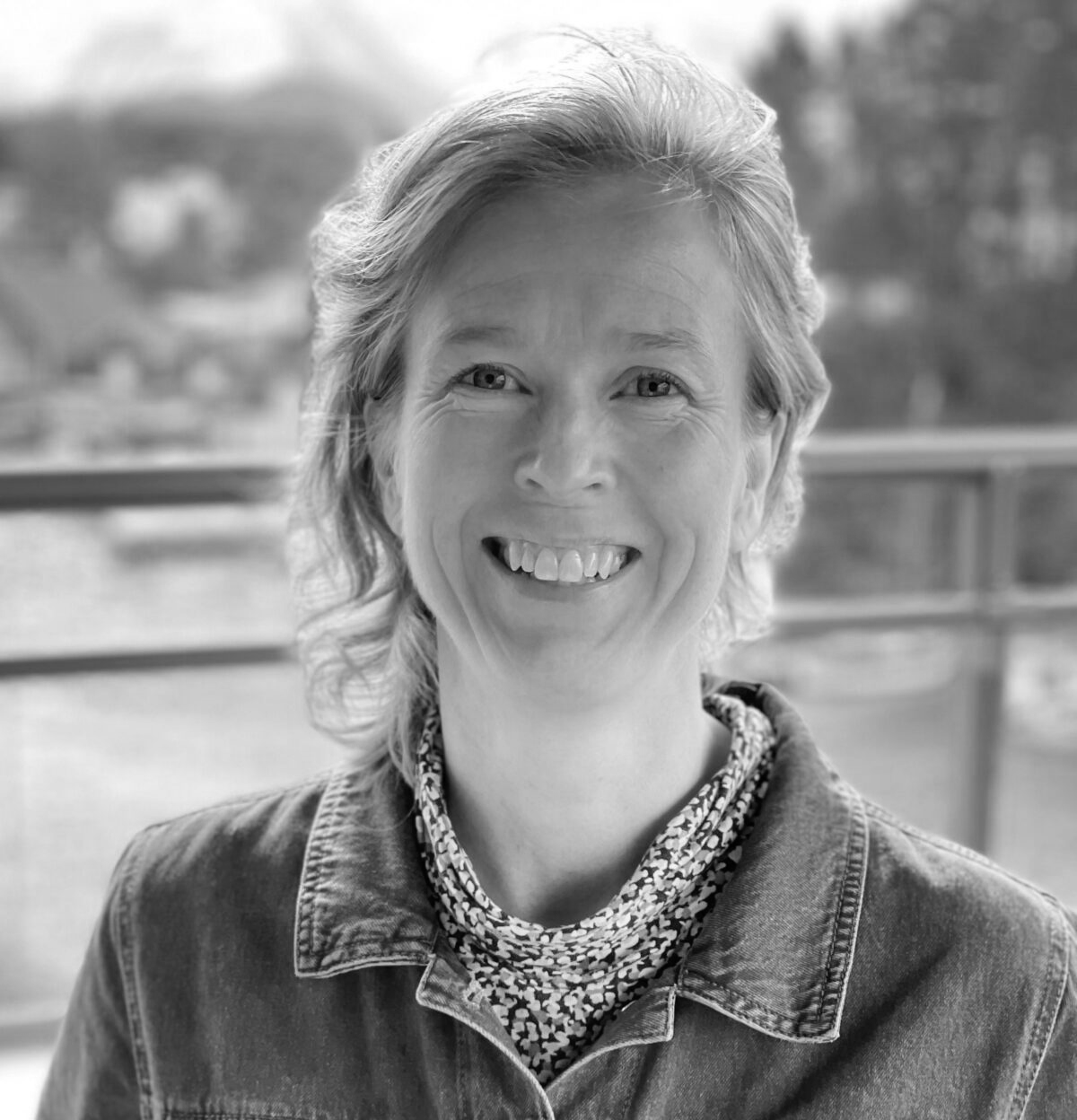 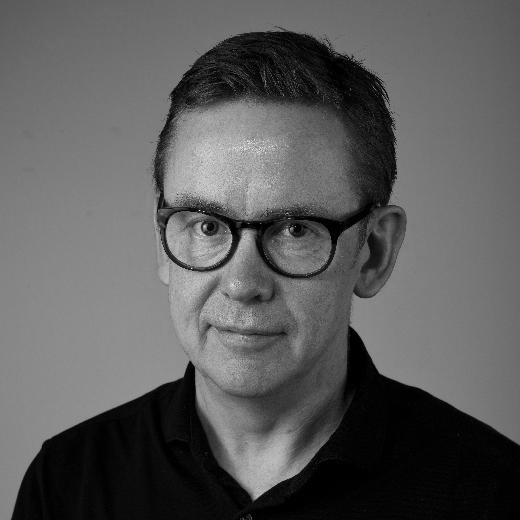 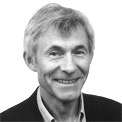 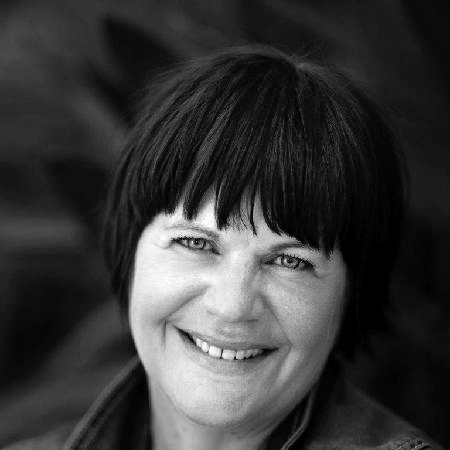 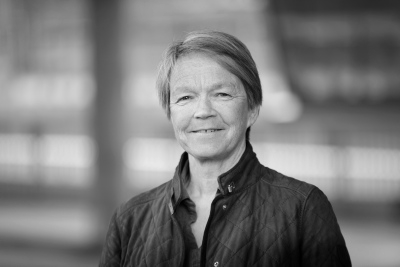 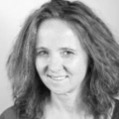 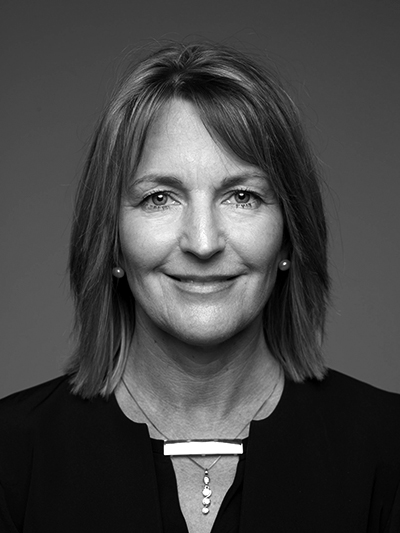 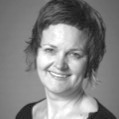 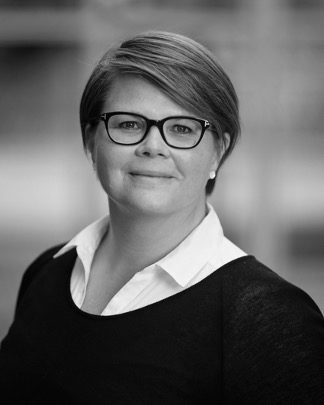 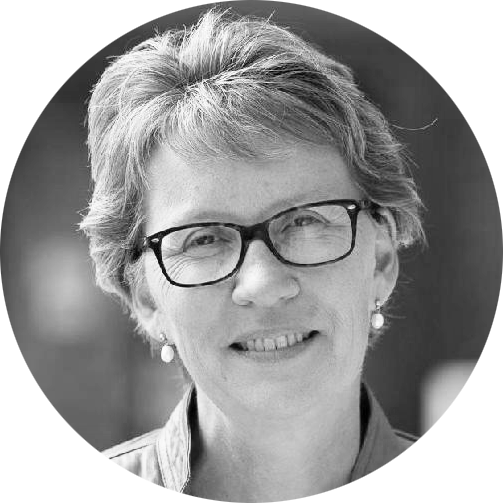 Faculty of Economics and Manage-ment (OK),
Dean Monica
Rolfsen
NTNU University Museum,DirectorHans K. Stenøien
Vice-Rector in
Ålesund
Anne LiseSagen Major
Faculty of Natural Sciences
(NV), Dean ØyvindWeiby
Gregersen
Faculty of Social and Educational Sciences (SU),
Acting Dean Tine ArntzenHestbek
Faculty of Architecture and Design (AD), Dean Sara Brinch
Vice-Rector inGjøvik
Gro Iren
Kvanli Dæhlin
Faculty of Humanities  (HF),
Dean Anne KristineBørresen
Faculty of Medicine and Health Sciences
(MH), Dean
 SiriForsmo
Faculty of Engineering
(IV), Dean OlavBolland
Faculty of Information Technology and Electrical Engineering
(IE), Dean
Ingrid Schjølberg
Fellesadministrasjonen og Universitetsbiblioteket
Education Quality Division
HR and HSE Division
Communi-cation Division
RecordsManagement Division
IT-Division
Division for Governance and Manage-ment Systems
FinancialServices Division
Property
Division
University
Library
Research, Innovation and External Relations Division
Campus Development
HSE and Emergency Management Section
Procurement and Purchasing Section
Property Management Section
Library Administration
IT Support Section
Section for Education in Gjovik
Library Services, Inspiration and Knowledge Centre
HR NTNU Section
IT Operations Section
Section foreducation in Ålesund
Accounting and Project Economics Section
Property Maintenance Section
HR Administration Section
Library Section for Research Support, Data and Analysis
IT Administrative Section
Office of Admission and International Relations
Transaction Services Section - Joint Administrative Units
Property Service Section
Payroll and HR-services Section
IT Development Section
Library Section for Communication, Innovation and Competenc
Section for quality
in education and learning environment
Sustainable Property Development Section
IT Strategy and Management Section
Library Section for Collections, Resources and Digital Services
Property Division Staff
Section for teaching, learning and digital services
Digital Security Section
Library Section for Teaching and Learning Support
HF
AD
IE
IV
MH
NV
SU
OK
VM
Faculty of Humanities (HF)
Department of Philosophy and Religious Studies
Department of Historical and Classical Studies
Department of Art and Media Studies
Department of Modern History and Society
Department of Music
Department of Language and Literature
Department of Interdisciplinary Studies of Culture
HF
AD
IE
IV
MH
NV
SU
OK
VM
Faculty of Architecture and Design (AD)
Trondheim Academy of Fine Art
Department of Design
Department of Architecture and Technology
Department of Architecture and Planning
HF
AD
IE
IV
MH
NV
SU
OK
VM
Faculty of Information Technology and Electrical Engineering (IE)
Department of Computer Science
Department of Electronic Systems
Department of Electric Power Engineering
Department of ICT and Natural Sciences
Department of Information Security and Communication Technology
Department of Mathematical Sciences
Department of Engineering Cybernetics
HF
AD
IE
IV
MH
NV
SU
OK
VM
Faculty of Engineering (IV)
Department of Energy and Process Engineering
Department of Marine Technology
Department of Geoscience and Petroleum
Department of Civil and Environmental Engineering
Department of Structural Engineering
Department of Mechanical and Industrial Engineering
Department of Ocean Operations and Civil Engineering
Department of Manufacturing and Civil Engineering
HF
AD
IE
IV
MH
NV
SU
OK
VM
Faculty of Medicine and Health Sciences (MH)
Department of Health Sciences in Gjøvik
Department of Health Sciences in Ålesund
Kavli Institute for Systems Neuro-science
Department of Clinical and Molecular Medicine
Department of Neuromedicine and Movement Science
Department of Mental Health
Department of Public Health and Nursing
Department of Circulation and Medical Imaging
HF
AD
IE
IV
MH
NV
SU
OK
VM
Faculty of Natural Sciences (NV)
Department of Biology
Department of Biological Sciences Ålesund
Department of Biotechnology and Food Science
Department of Biomedical Laboratory Science
Department of Physics
Department of Chemistry
Department of Chemical Engineering
Department of Materials Science and Engineering
HF
AD
IE
IV
MH
NV
SU
OK
VM
Faculty of Social and Educational Sciences (SU)
Department of Geography
Department of Teacher Education
Department of Education and Lifelong Learning
Department of Social Work
Department of Sociology and Political Science
Department of Psychology
Department of Social Anthropology
HF
AD
IE
IV
MH
NV
SU
OK
VM
Faculty of Economics and Management (OK)
NTNU Business School
Department of International Business
Department of Industrial Economics and Technology Management
Department of Economics
HF
AD
IE
IV
MH
NV
SU
OK
VM
NTNU University Museum (VM)
Department of Natural History
Department of Archaeology and Cultural History